БюдЖет для граждан
По проекту решения районного Совета народных депутатов 
«Об исполнении районного бюджета за 2019 год»
Что такое «Бюджет для граждан»?
«Бюджет для граждан» - информационный сборник, который знакомит население района с основными положениями главного финансового документа, а именно проектом решения «Об утверждении бюджета Завитинского района на 2019 год», созданный специально для того, чтобы каждый житель Завитинского района был осведомлен, как формируется и расходуется районный бюджет, сколько в бюджет поступает средств и на какие направления они расходуются.
Основные понятия
Бюджет - форма образования и расходования денежных средств, предназначенных для финансового обеспечения задач и функций государства и местного самоуправления
Доходы бюджета - денежные средства поступающие в бюджет
Расходы бюджета - денежные средства, выплачиваемые из бюджета
Бюджетная система - совокупность федерального бюджета, бюджетов субъектов Российской Федерации, местных бюджетов и бюджетов государственных внебюджетных фондов
Межбюджетные трансферты - средства, предоставляемые одним бюджетом бюджетной системы другому бюджету бюджетной системы
Консолидированный бюджет - свод бюджетов бюджетной системы на соответствующей территории (без учета межбюджетных трансфертов между этими бюджетами)
Дефицит бюджета - превышение расходов бюджета над его доходами
Профицит бюджета - превышение доходов бюджета над его расходами
Бюджетный процесс – регламентируемая законодательством деятельность органов исполнительной власти, по составлению и рассмотрению проектов бюджетов, утверждению и исполнению бюджетов, контролю за их исполнением, осуществлению бюджетного учета, составлению, внешней проверке, рассмотрению и утверждению бюджетной отчетности
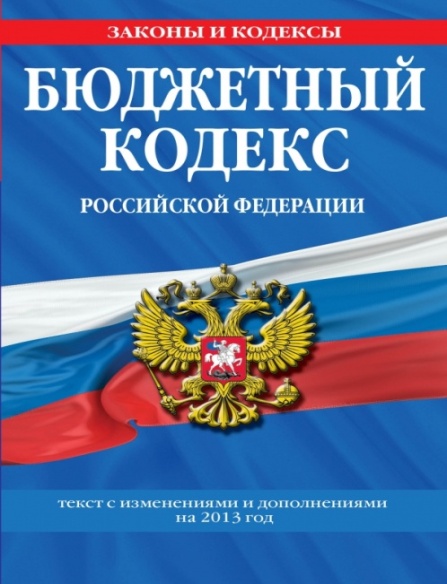 Что регулирует Бюджетный кодекс Российской Федерации?
Бюджетный кодекс Российской Федерации (принят в 1998 году) устанавливает общие принципы бюджетного законодательства Российской Федерации, организации и функционирования бюджетной системы Российской Федерации, определяет основы бюджетного процесса и межбюджетных отношений, основания и виды ответственности за нарушение бюджетного законодательства Российской Федерации.
Бюджетный кодекс Российской Федерации
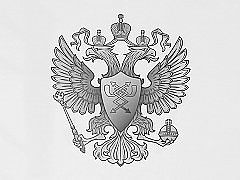 Уровни бюджетной системы
1 уровень: Федеральный бюджет и бюджеты государственных  внебюджетных фондов
2 уровень: Бюджеты субъектов Российской Федерации и территориальные внебюджетные фонды
3 уровень: Местные бюджеты, в том числе бюджеты муниципальных районов, городских округов, бюджеты городских и сельских поселений.
Что такое бюджет?
БЮДЖЕТ
РАСХОДЫ БЮДЖЕТА
ДОХОДЫ БЮДЖЕТА
(от старонормандского bougette - кошель, сумка, кожаный мешок) – форма образования и расходования денежных средств, предназначенных для финансового обеспечения задач и функций государства и местного самоуправления
Поступающие в бюджет денежные средства (налоги юридических и физических лиц, штрафы, административные платежи и сборы, финансовая помощи)
Выплачиваемые из бюджета денежные средства (социальные выплаты населению, содержание государственных учреждений (образование, здравоохранение и другие), капитальное строительство и другие)
Если расходная часть бюджета превышает доходную, то бюджет формируется с дефицитом
Превышение доходов над расходами образует положительный остаток бюджета (профицит)
Бюджетный процесс в Завитинском районе
Проект бюджета Завитинского района составляется на основе
Бюджетное послание президента Российской Федерации
Прогноз социально-экономического развития Завитинского района
Основные направления бюджетной и налоговой политики
Муниципальные программы Завитинского района
Приоритеты бюджетной политики
Обеспечение сбалансированности и устойчивости бюджетной системы
Повышение эффективности бюджетных расходов
Формирование и исполнение бюджета на основе муниципальных программ
Совершенствование межбюджетных отношений
Повышение прозрачности бюджета и бюджетного процесса
ПОВЫШЕНИЕ КАЧЕСТВА ЖИЗНИ НАСЕЛЕНИЯ ЗАВИТИНСКОГО РАЙОНА
Бюджет - это форма образования и расходования денежных средств, предназначенных для финансового обеспечения задач и функций государства и местного самоуправления
(тыс.руб.)
Всего доходов –
446626,9
Сбалансированность бюджета по доходам,  расходам и источникам — основополагающее требование, предъявляемое к органам, составляющим и утверждающим бюджет.
Основные характеристики бюджета Завитинского района за 2019 год
Налоговые и неналоговые доходы -  110411,4 тыс.руб.
В том числе:
НДФЛ –  81607,5 тыс. рублей;

Налоги на товары (работы), реализуемые на территории РФ -4060,2 тыс. рублей;

Налоги на совокупный 
доход – 9274,2 тыс. рублей;

Государственная пошлина – 2294,4  тыс.руб.;

Доходы от использования имущества – 9265,2 тыс.рублей

Прочие неналоговые доходы –
3909,9 тыс.руб.

Безвозмездные поступления-  382680,6 тыс.руб.
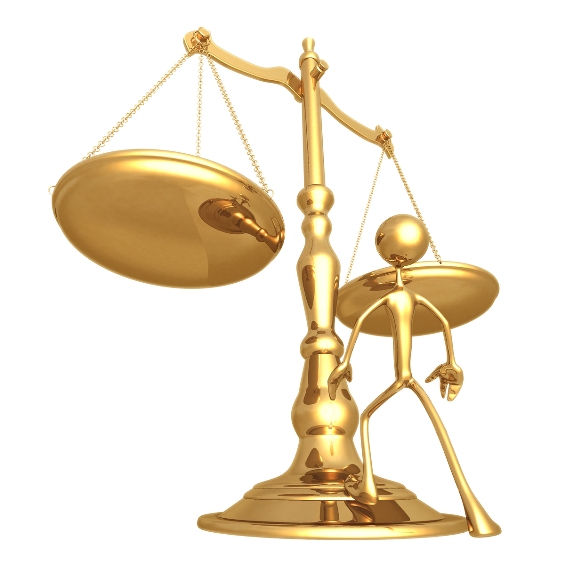 Оплата труда и начисления на выплаты по оплате труда –  320132,4 тыс. рублей

Обслуживание государственного  (муниципального) долга 1015,1 тыс. рублей

Субсидии организациям – 329810,5 тыс. рублей

Безвозмездные перечисления бюджетам – 20780,9 тыс. рублей

Социальное обеспечение – 
34864,4 тыс.руб.
Расходы  
494891,0 тыс.руб.
Доходы 
493092,1 тыс.руб.
33 885,3
дефицит 
-1789,9 тыс.руб.
Погашение бюджетных
 кредитов от других бюджетов 
бюджетной системы, 
тыс. рублей
-500,0
Доходы бюджета
Доходы бюджета - безвозмездные и безвозвратные 
поступления денежных средств в бюджет.
НАЛОГОВЫЕ ДОХОДЫ
НЕНАЛОГОВЫЕ ДОХОДЫ
БЕЗВОЗМЕЗДНЫЕ ПОСТУПЛЕНИЯ
Поступления от уплаты налогов, установленных Налоговым кодексом Российской Федерации, например: 
налог на доходы физических лиц;
 налоги на совокупный доход; 
другие.
Поступления от уплаты пошлин и сборов, установленных законодательством РФ, а также штрафов за нарушение законодательства, например: 
доходы от использования муниципального имущества; 
плата за негативное воздействие на окружающую среду; 
Штрафы, санкции, возмещение ущерба.
Поступления от других бюджетов (межбюджетные трансферты), безвозмездные поступления от организаций, граждан (кроме налоговых и неналоговых доходов).
Анализ исполнения безвозмездных поступлений районного бюджета в 2019 году (к первоначальным и уточненным плановым назначениям), тыс.руб.
Безвозмездные поступление, всего
В соответствии со статьей с п. 3 статьи 217 Бюджетного кодекса Российской Федерации в течении финансового года первоначальный  план по безвозмездным поступлениям уточняется на суммы, поступившие  сверх утвержденных объемов, без внесения в  Решение о бюджете
Анализ налоговых и неналоговых доходов районного бюджета (по видам доходов) по итогам 2019 года (к первоначальным и уточненным плановым назначениям), тыс.руб.
Расходы районного бюджета за 2019 год,
 основные направления расходования средств
тыс.руб.
Исполнение расходов районного бюджета по функциональной структуре в сравнении с первоначальным планом, тыс. руб.
Муниципальные программы района за 2019 год (тыс.руб.)
Муниципальные программы района за 2019 год (тыс.руб.)
Муниципальная программа «Развитие образования Завитинского района»
Цель муниципальной программы :
- обеспечение доступности качественного образования, соответствующего инновационному развитию экономики, современным требованиям общества.
Расходы на образование в Завитинском районе за 2019 год –299097,6 тыс. руб.
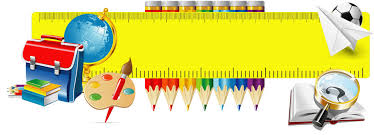 Муниципальная  программа Завитинского района
«Развитие образования в Завитинском районе»
-------------------------------------------------------------------------------------------------------
Образование в Завитинском районе
В системе образования Завитинского района  действует 14 образовательных учреждений, которые финансируются из бюджета Завитинского района
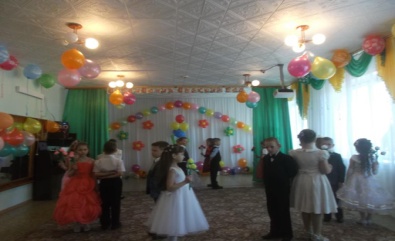 4 дошкольных учреждения и 3 группы дошкольного образования
8 общеобразовательных организаций
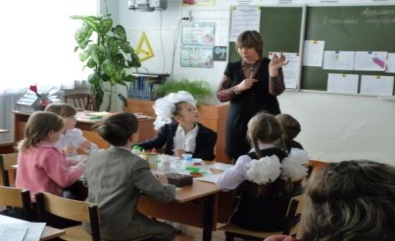 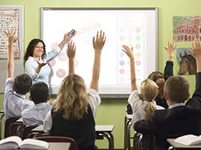 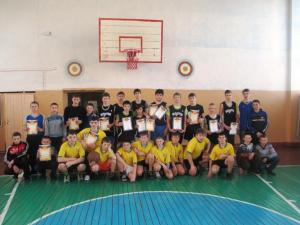 2 учреждения дополнительного образования
Государственная программа «Развитие и сохранение культуры и искусства  в Завитинском районе»
Цель программы: создание условий для дальнейшего развития культуры и искусства в Завитинском районе, сохранения национально-культурных традиций для формирования духовно-нравственных ориентиров граждан.
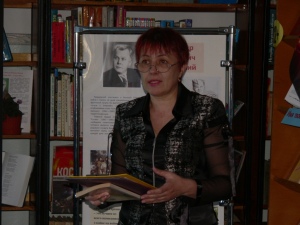 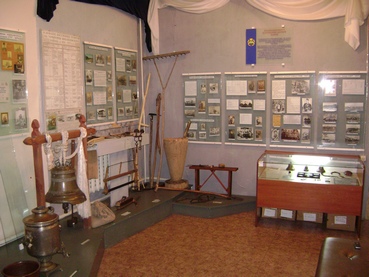 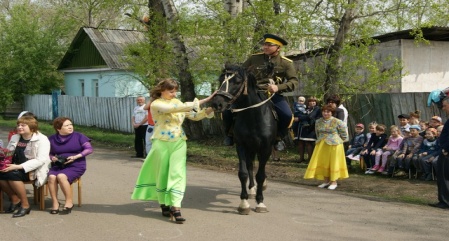 Расходы на культуру и искусство в Завитинском районе:

    2019 год – 25922,0 тыс. рублей
Муниципальная программа «Модернизация жилищно-коммунального комплекса, энергосбережение и повышение энергетической эффективности в Завитинском районе»
Цели программы:
обеспечение условий стабильного экономического роста Завитинского района, комфортности проживания населения на доступном уровне, на основе снижения энергоемкости, повышения энергоэффективности потребления топливо - энергетических ресурсов в жилом фонде, зданиях бюджетной сферы и населением; 
  повышение энергетической эффективности при производстве, передаче и потреблении энергетических ресурсов;
 создание условий для перевода экономики и бюджетной сферы муниципального образования на энергосберегающий путь развития.
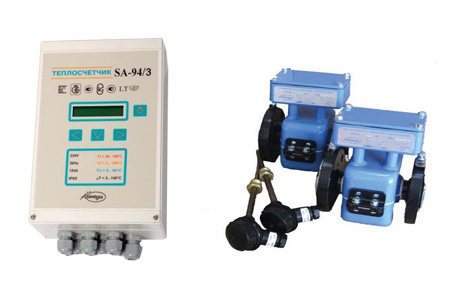 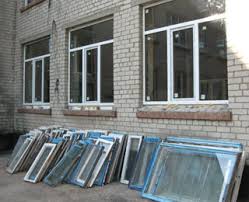 Расходы на реализацию муниципальной программы (тыс. руб.):
2019 год –21725,2
МУНИЦИПАЛЬНАЯ программа «Развитие  АГРОПОМЫШЛЕННОГО  КОМПЛЕКСА В ЗАВИТИНСКОМ РАЙоне»
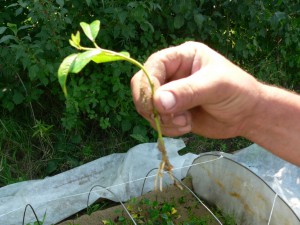 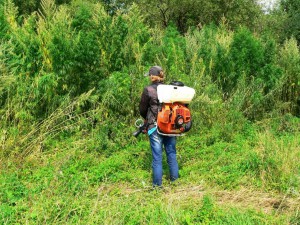 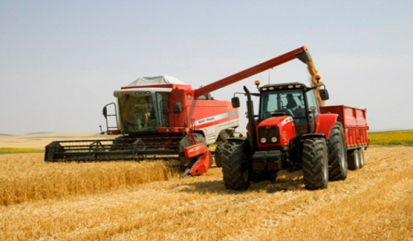 Цель программы:
обеспечение устойчивого роста производства сельскохозяйственной продукции и улучшение качества жизни населения.







Расходы на развитие агропромышленного комплекса в Завитинском районе за 2019 год составили 475,5 тыс. рублей
Муниципальная программа «Развитие физической культуры и спорта в Завитинском районе»
Цель муниципальной программы: 
Создание условий, обеспечивающих возможность гражданам систематически заниматься физической культурой и спортом
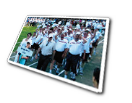 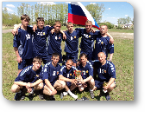 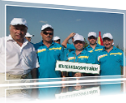 На сегодняшний день в Завитинском районе функционируют 48 спортивных сооружений, в том числе 31 плоскостных спортивных сооружений, 14 спортивных залов, 1 сооружение для стрелковых видов спорта, 1 стадион,  1 детско-юношеская спортивная школа.
Межбюджетные трансферты – помощь, передаваемая бюджету другого уровня
Средства бюджета другого уровня, выделяемые в целях обеспечения передаваемых расходных обязательств
Субвенции 
 (от лат. «Subvenire» – приходить на помощь)
Предоставляются на условиях долевого софинансирования расходов других бюджетов
Субсидия 
 (от лат. «Subsidium» -поддержка)
Межбюджетные трансферты, предоставляемые на безвозмездной и безвозвратной основе без установления направлений и (или) условий их использования
Дотация 
 (от лат. «Dotatio» – дар, пожертвование)
Объем фонда финансовой поддержки поселений
МУНИЦИПАЛЬНЫЙ ДОЛГ ЗАВИТИНСКОГО РАЙОНА
Муниципальный долг – обязательства, возникающие  из муниципальных заимствований, гарантий по обязательствам третьих лиц, другие обязательства в соответствии с видами долговых обязательств, установленными Бюджетным кодексом РФ, принятые на себя Завитинском районом.
Долговая нагрузка      региона, %
Долговая нагрузка района – отношение объема муниципального долга Завитинского района на 1 января соответствующего года к общему годовому объему налоговых и неналоговых доходов  районного бюджета.
Расходы на обслуживание муниципального долга Завитинского района:
   тыс. рублей
Брошюра 
             «БЮДЖЕТ ДЛЯ ГРАЖДАН» 
                                                                               подготовлена финансовым отделом
                                                                                    администрации Завитинского района
                                                                                                                     2020 г.
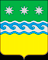 Контактная информация

Адрес: 676860, г. Завитинск, ул. Курсаковская 76А

Телефон/ факс. 8 416 36 21 2 32,  21 1 71 

E-mail: finotdel_zavitin@mail.ru
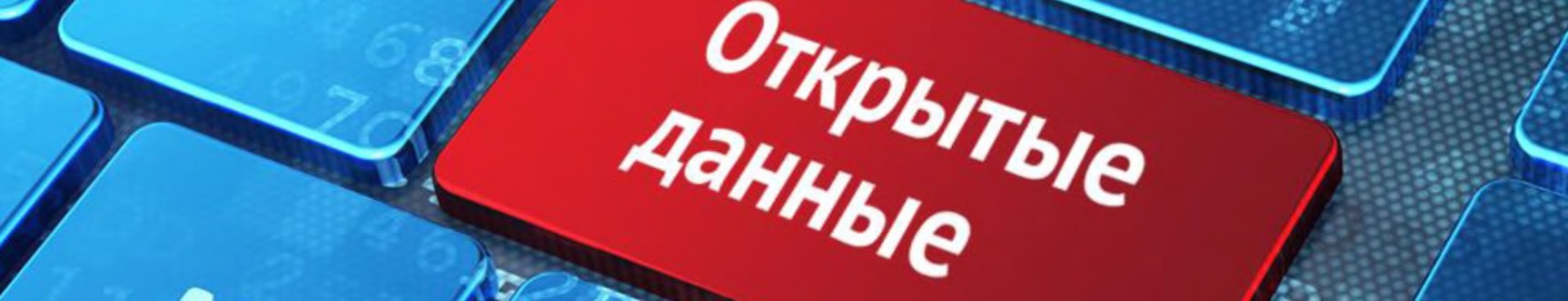